Spiritual
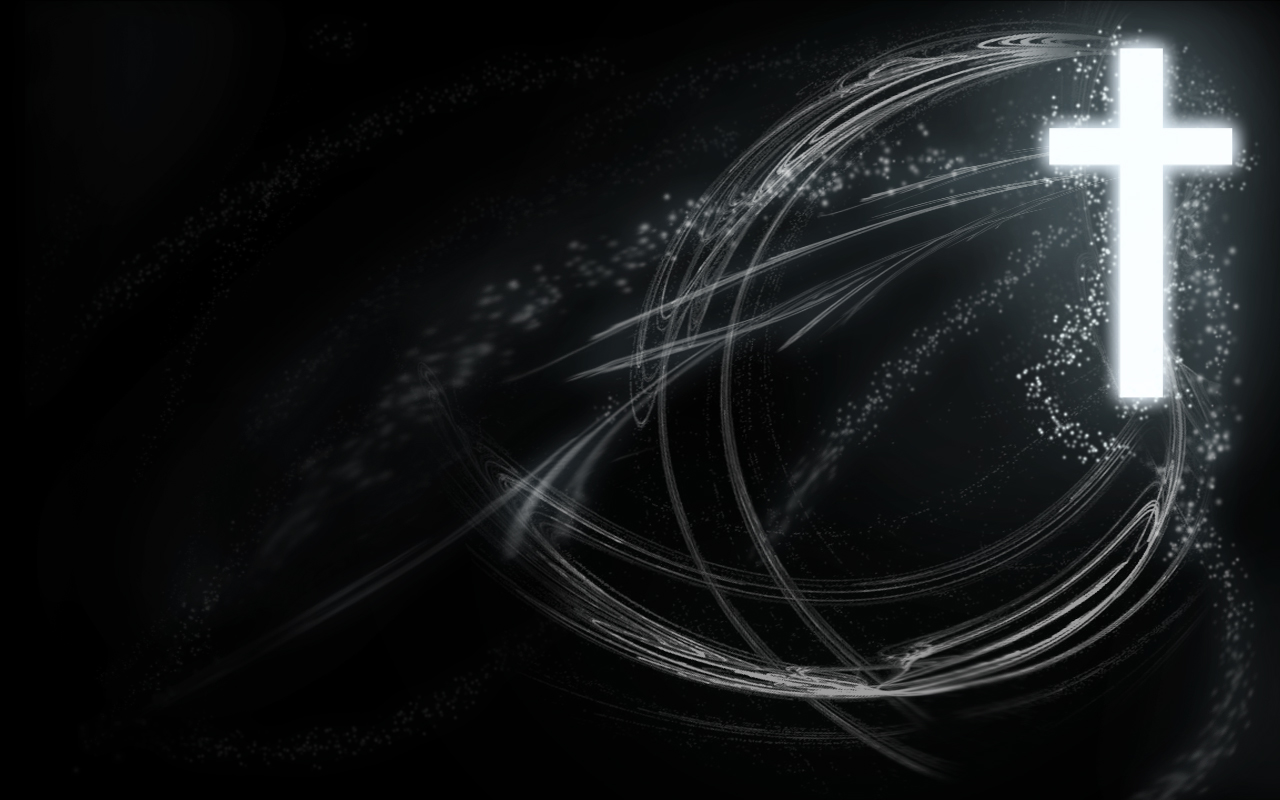 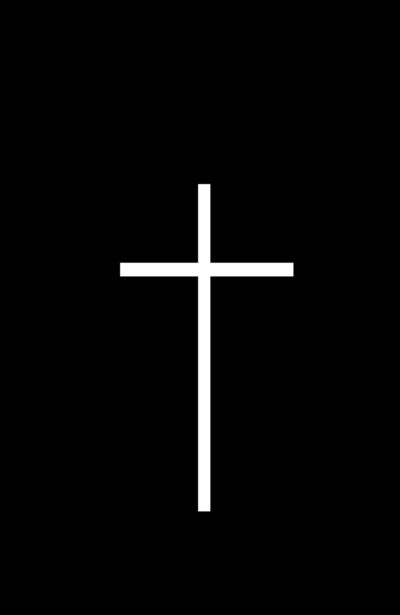 Survival
Be 
Mentally Alert
1 Peter 1:13
“Therefore, prepare your minds for action, keep sober in spirit, fix your hope completely on the grace to be brought to you at the revelation of Jesus Christ.”
														       1 Peter 1:13
“And do not be conformed to this world, but be transformed by the renewing of your mind, so that you may prove what the will of God is, that which is good and acceptable and perfect.”
								      						     Romans 12:2
Cade Courtley
“The brain is the strongest muscle in the body. You've heard stories of how combat soldiers have been shot repeatedly but were not aware of it until the fight was over. These stories are true, and the power to do such things comes from the mind and can be tapped into by practicing mental preparation. This practice can allow you to far exceed your physical limitations.”
Cade Courtley
“The brain is the strongest muscle in the body. You've heard stories of how combat soldiers have been shot repeatedly but were not aware of it until the fight was over. These stories are true, and the power to do such things comes from the mind and can be tapped into by practicing mental preparation. This practice can allow you to far exceed your physical limitations.”
Cade Courtley
“In military-speak, situational awareness is defined as the ability to identify, process, and comprehend the critical elements of information about what is happening to the team with regard to a mission. More simply, it's being aware of what is going on around you. Because I know the importance of situational awareness during battle, I must admit I get annoyed by the vast number of people who go about their lives without paying even the faintest attention to where they are or what's happening around them. It puts them and the general security of society at risk. These are the very people who most often get victimized or end up on the casualty list.”
Cade Courtley
“In military-speak, situational awareness is defined as the ability to identify, process, and comprehend the critical elements of information about what is happening to the team with regard to a mission. More simply, it's being aware of what is going on around you. Because I know the importance of situational awareness during battle, I must admit I get annoyed by the vast number of people who go about their lives without paying even the faintest attention to where they are or what's happening around them. It puts them and the general security of society at risk. These are the very people who most often get victimized or end up on the casualty list.”
Cade Courtley
“In military-speak, situational awareness is defined as the ability to identify, process, and comprehend the critical elements of information about what is happening to the team with regard to a mission. More simply, it's being aware of what is going on around you. Because I know the importance of situational awareness during battle, I must admit I get annoyed by the vast number of people who go about their lives without paying even the faintest attention to where they are or what's happening around them. It puts them and the general security of society at risk. These are the very people who most often get victimized or end up on the casualty list.”
Cade Courtley
“In military-speak, situational awareness is defined as the ability to identify, process, and comprehend the critical elements of information about what is happening to the team with regard to a mission. More simply, it's being aware of what is going on around you. Because I know the importance of situational awareness during battle, I must admit I get annoyed by the vast number of people who go about their lives without paying even the faintest attention to where they are or what's happening around them. It puts them and the general security of society at risk. These are the very people who most often get victimized or end up on the casualty list.”
Cade Courtley
Situational Awareness Checklist

Try to guess what individuals around you are thinking or doing.
Look for odd behavior or things that seem out of place.
Determine where you'd go if you had to seek immediate cover from an explosion or gunshots.
Find the two closest exits.
Determine whether someone is following you or taking an unusual interest in you.
Cade Courtley
Spiritual
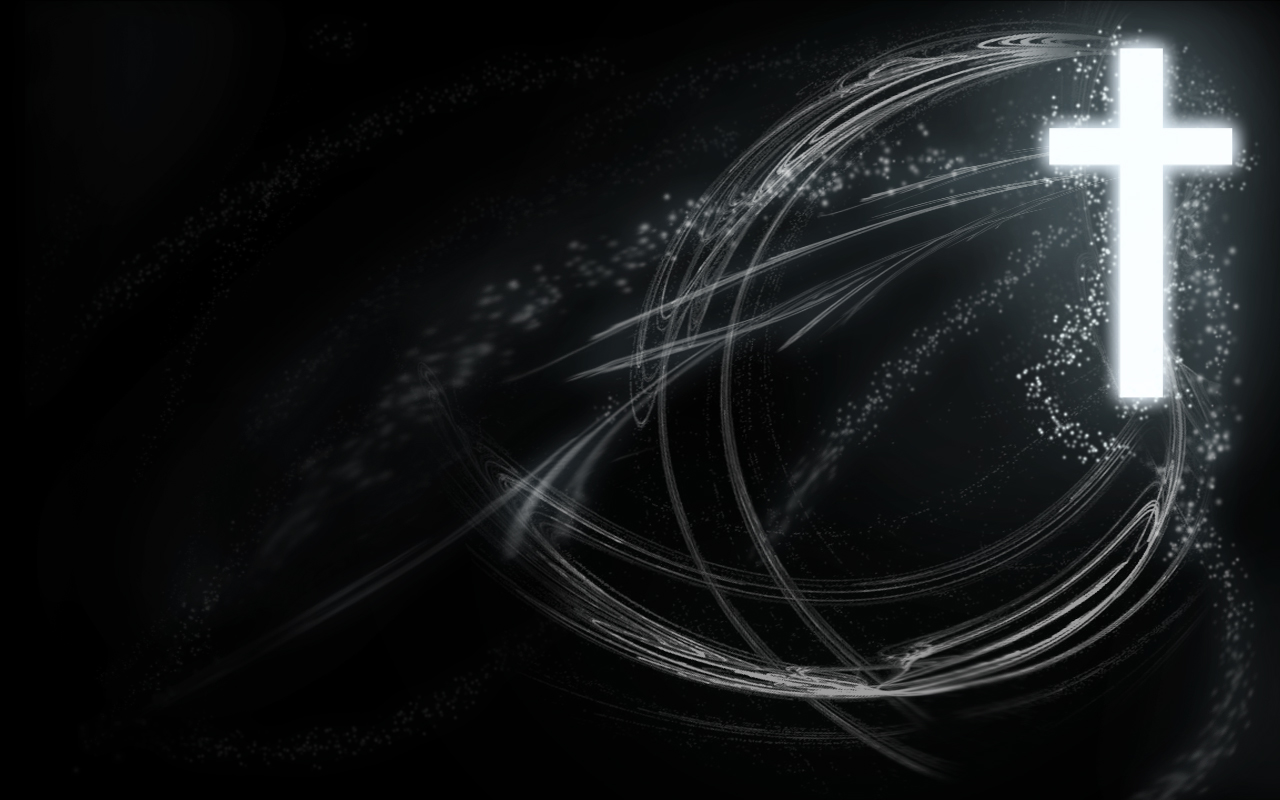 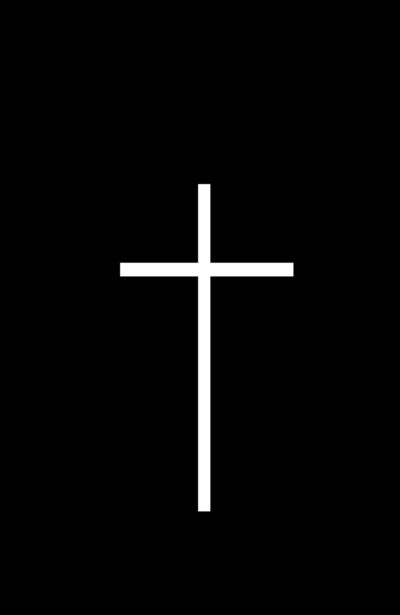 Survival
Spiritual Awareness Checklist

Look at what others around  you are doing.
Spiritual
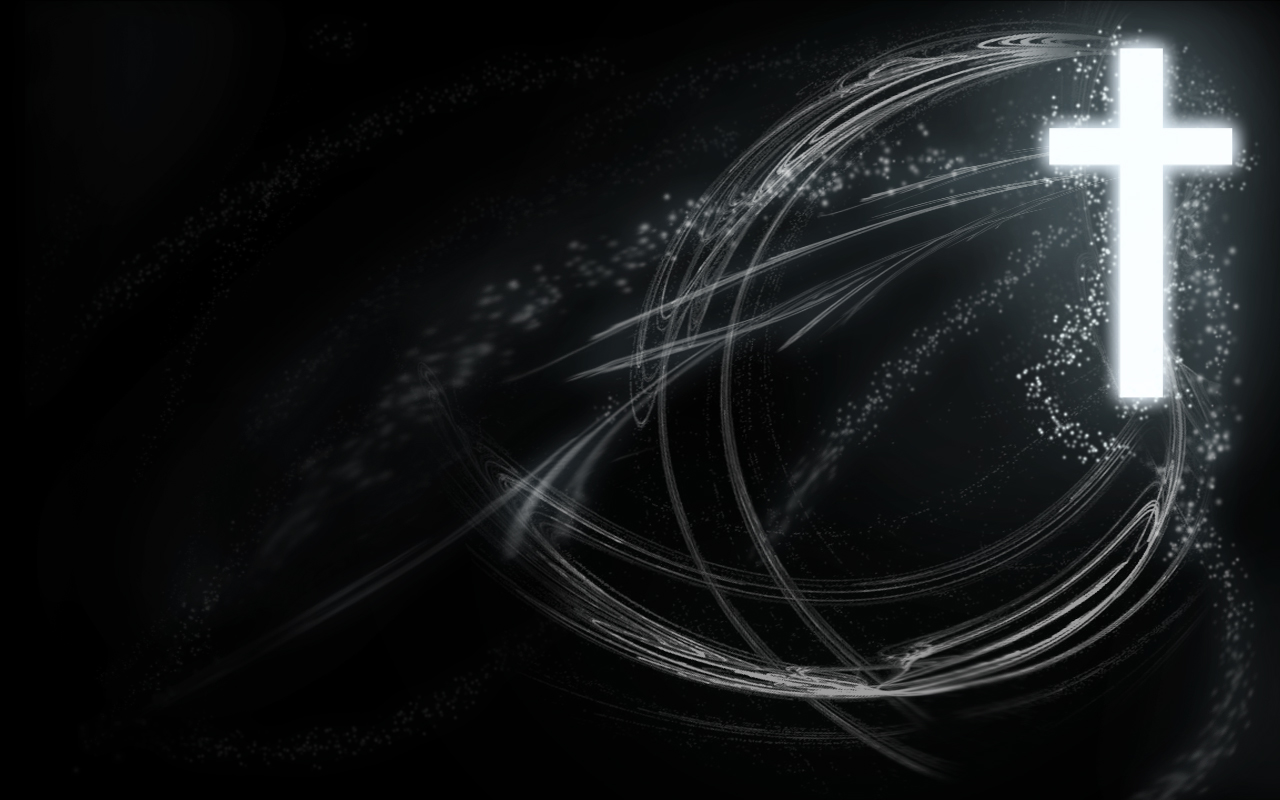 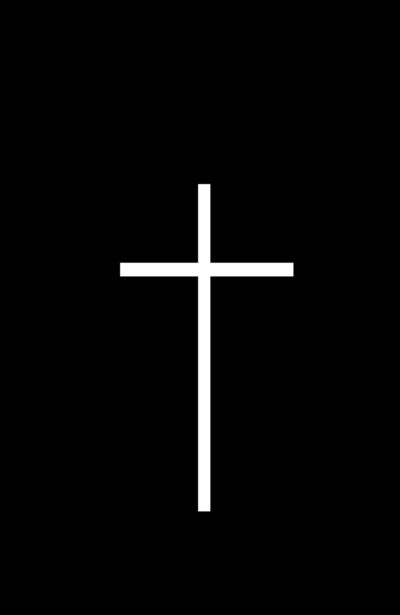 Survival
Spiritual Awareness Checklist

Look at what others around  you are doing.
Remember those who led you, who spoke the word of God to you; and considering the result of their conduct, imitate their faith.
					   Hebrews 13:7
Spiritual
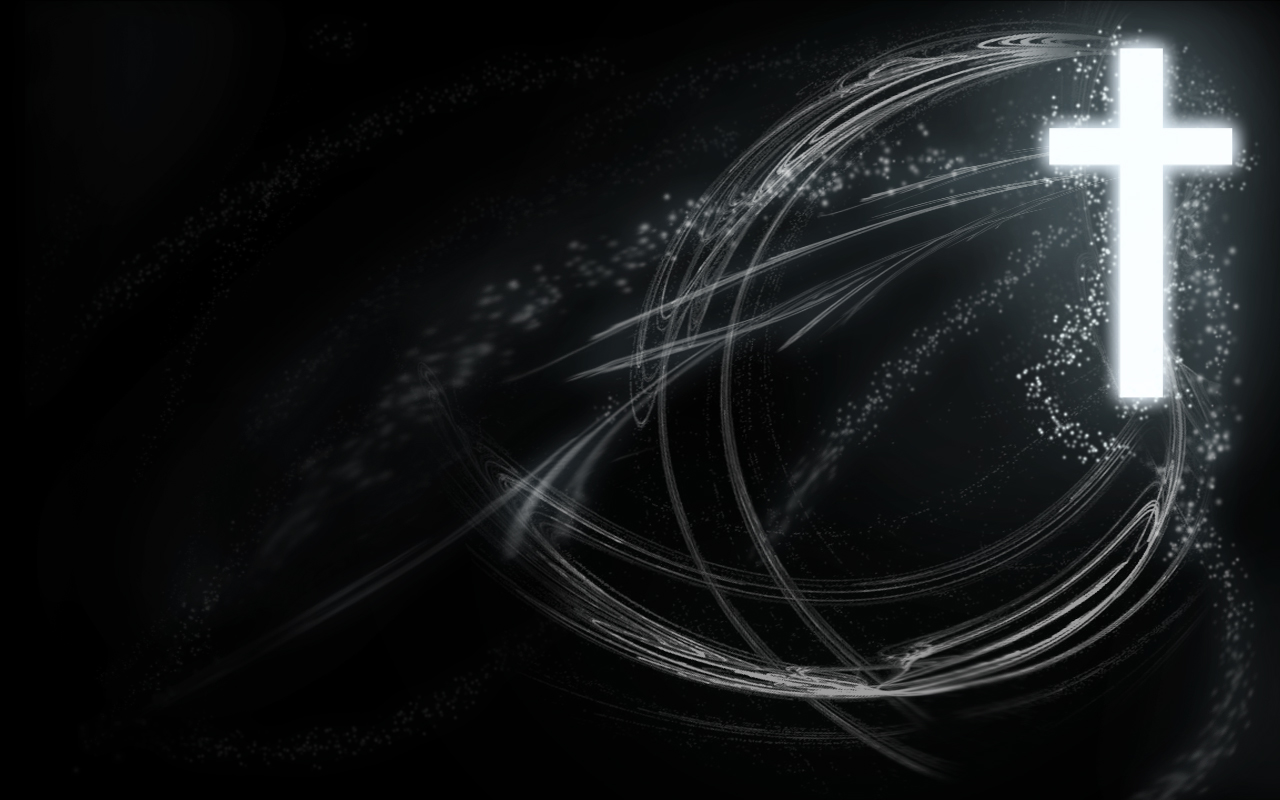 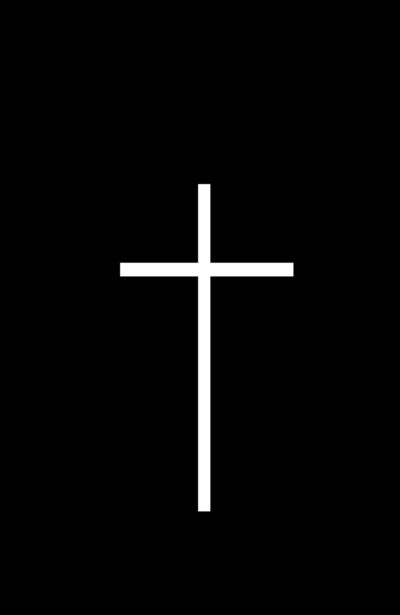 Survival
Spiritual Awareness Checklist

Look at what others around  you are doing.
Be imitators of me, just as I also am of Christ.
				      1 Corinthians 11:1
Spiritual
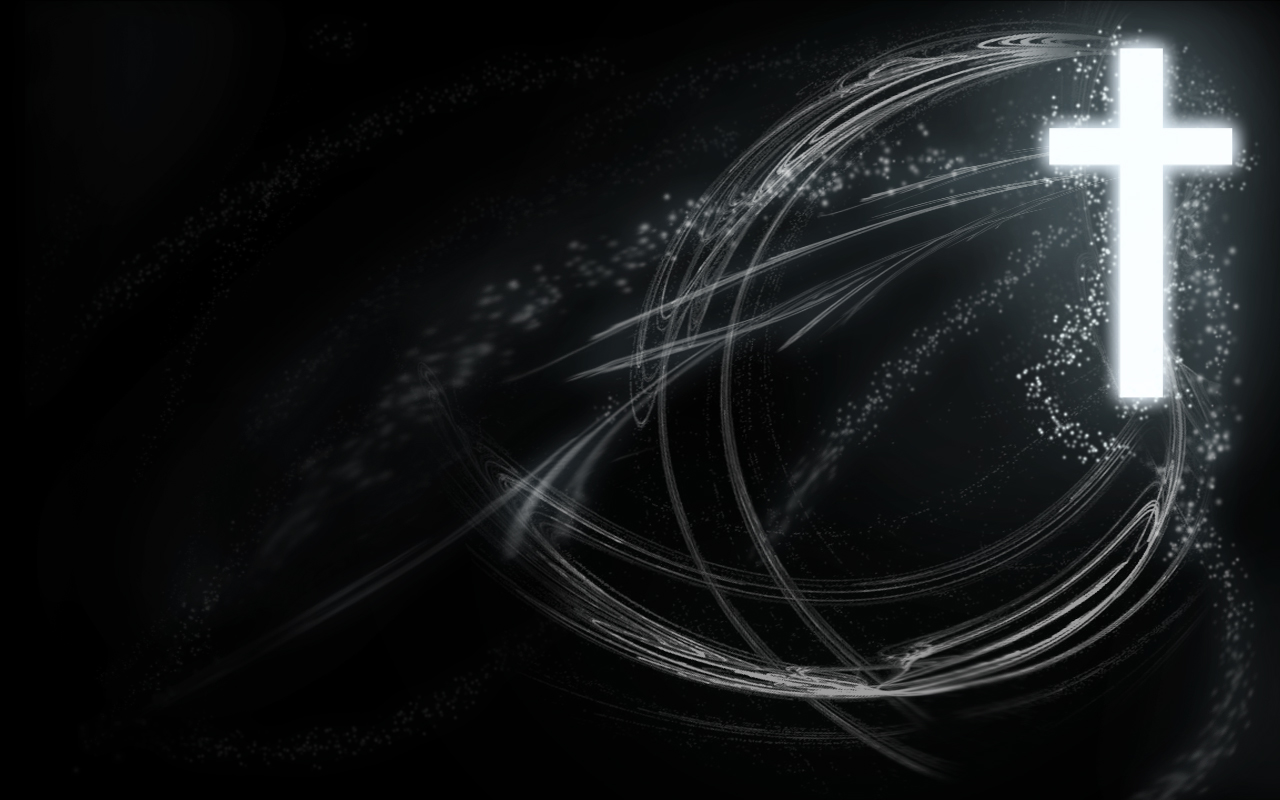 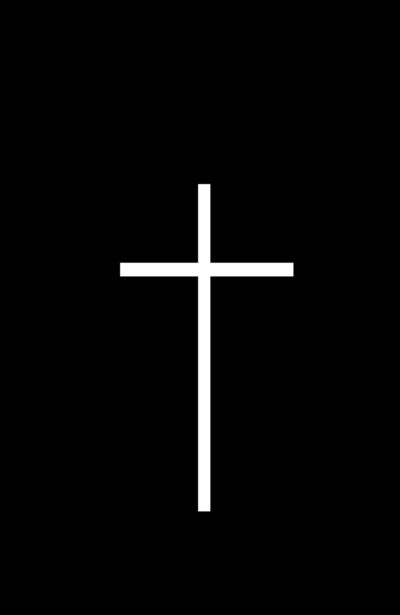 Survival
Spiritual Awareness Checklist

Look at what others around  you are doing.
For you yourselves know how you ought to follow our example, because we did not act in an undisciplined manner among you.
			  	    2 Thessalonians 3:7
Spiritual
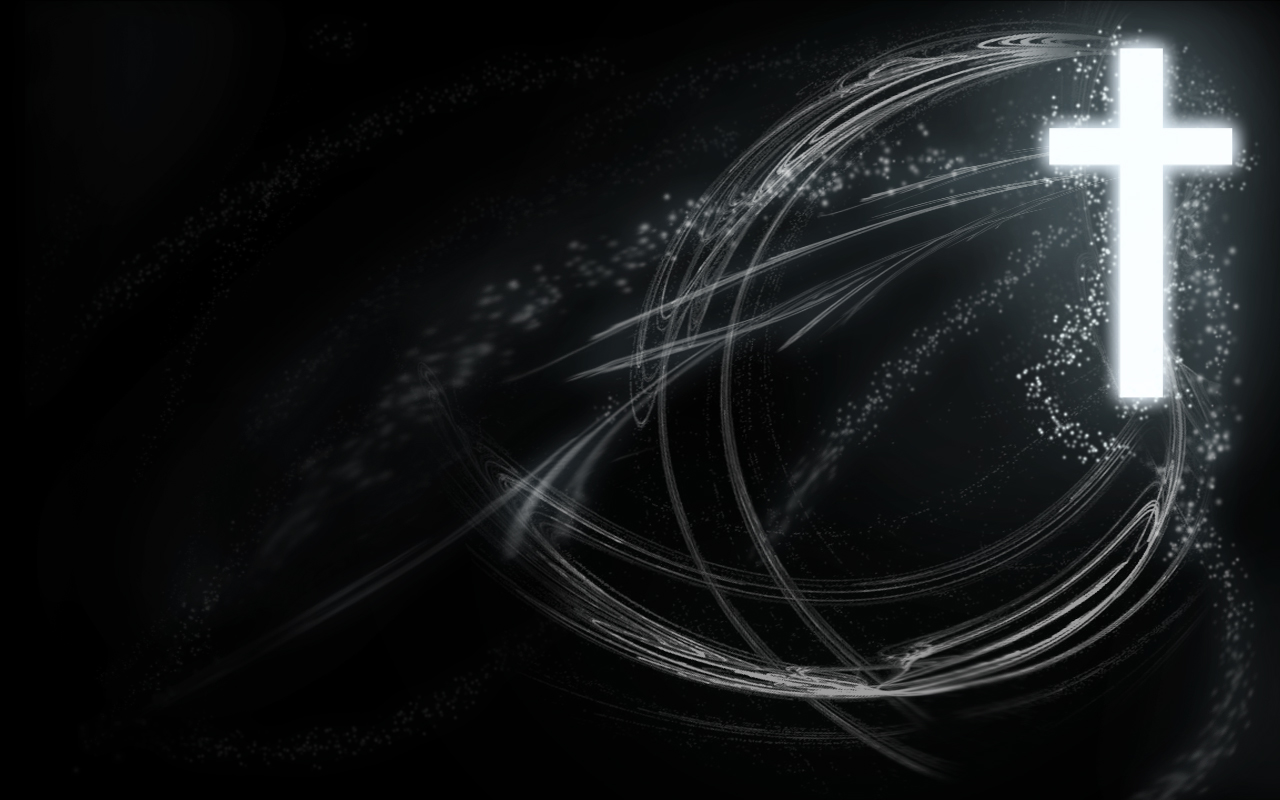 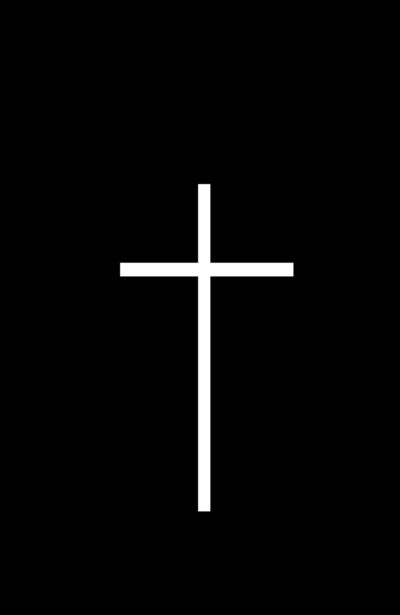 Survival
Spiritual Awareness Checklist

Look for things that seem out of place.
Spiritual
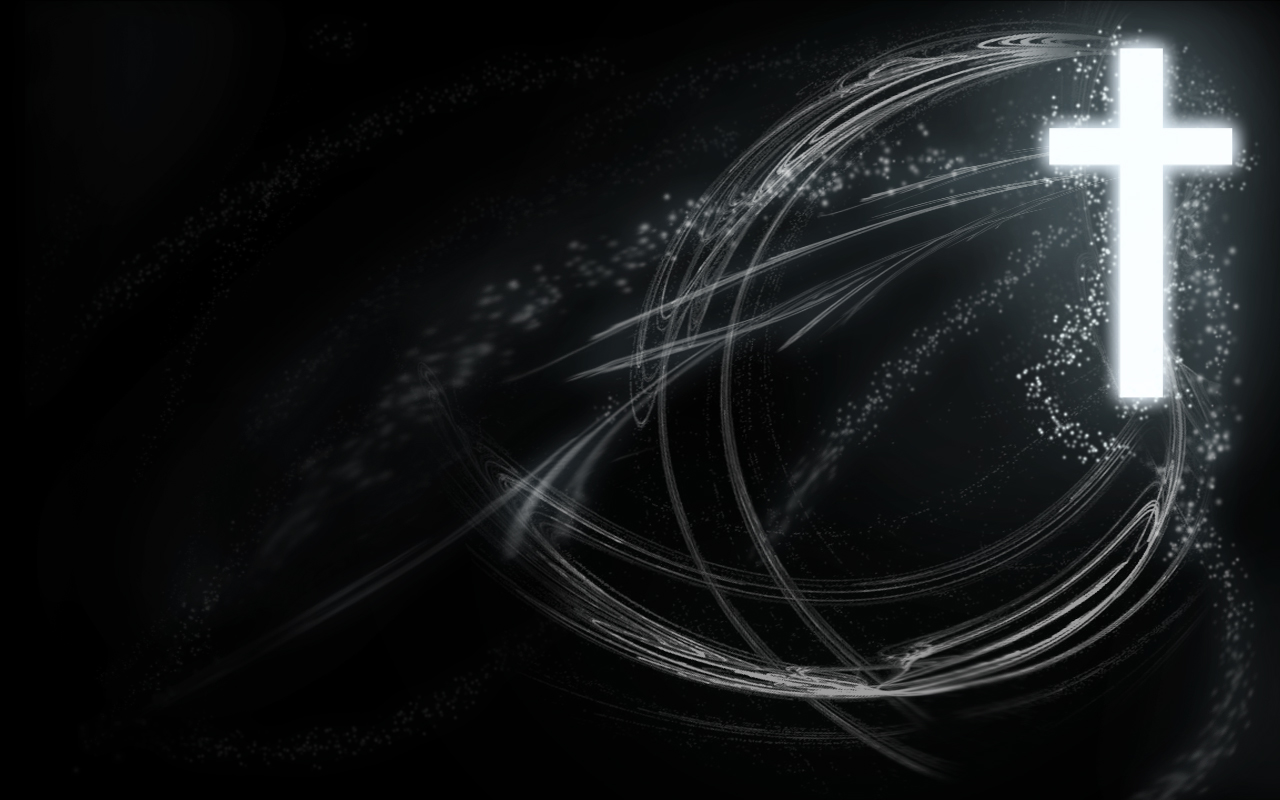 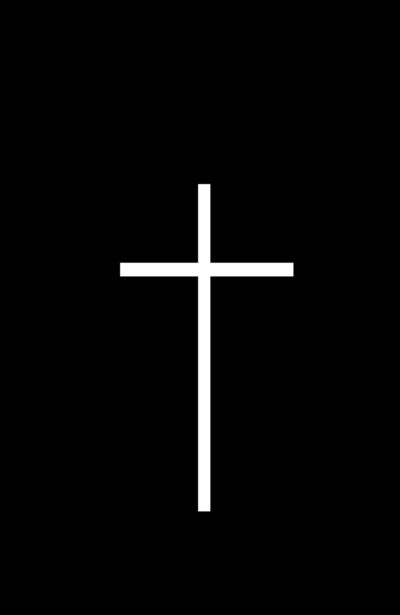 Survival
Spiritual Awareness Checklist

Look for things that seem out of place.
For everyone who partakes only of milk is not accustomed to the word of righteousness, for he is an infant. But solid food is for the mature, who because of practice have their senses trained to discern good and evil.
				        Hebrews 5:13-14
Spiritual
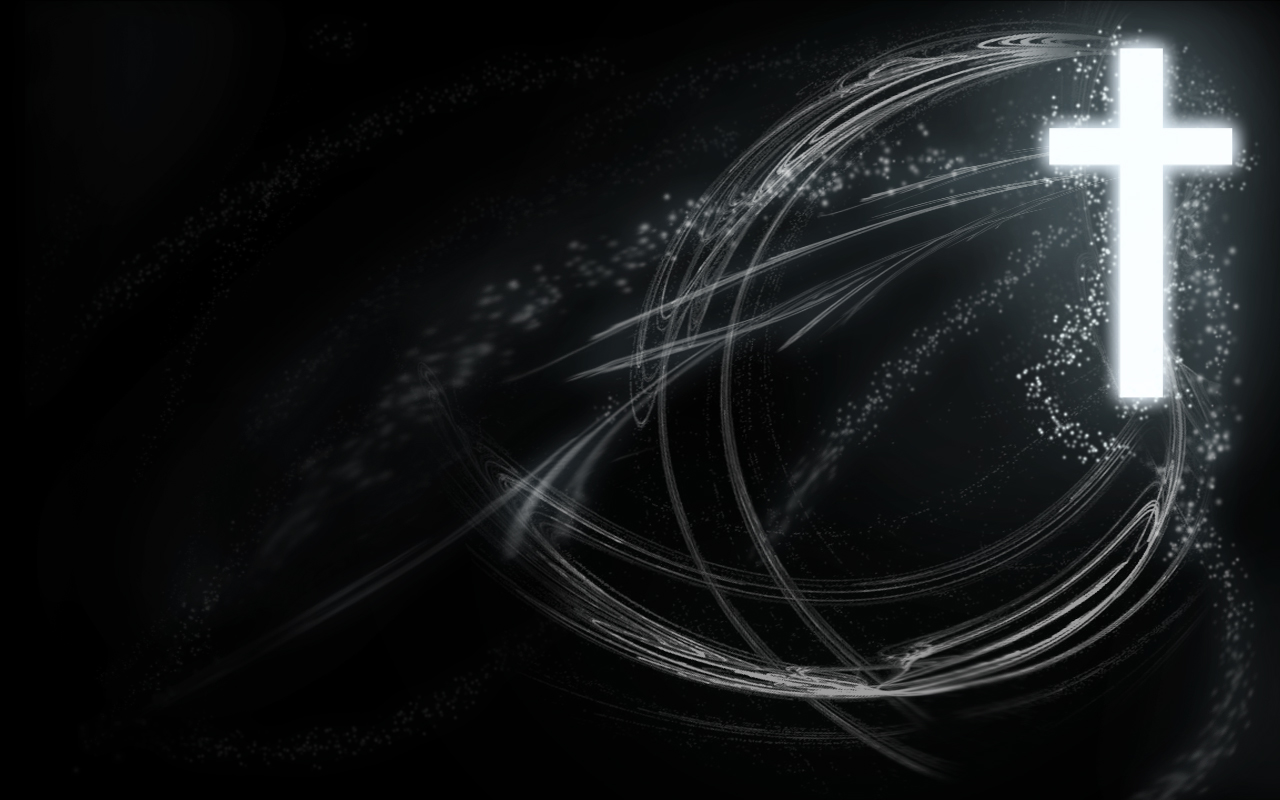 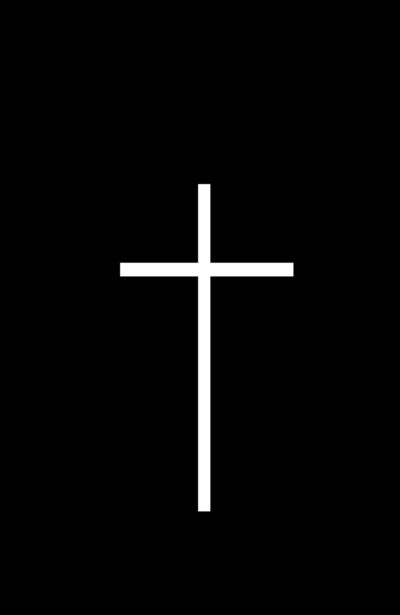 Survival
Spiritual Awareness Checklist

Determine where you'd go if you had to seek immediate help.
Spiritual
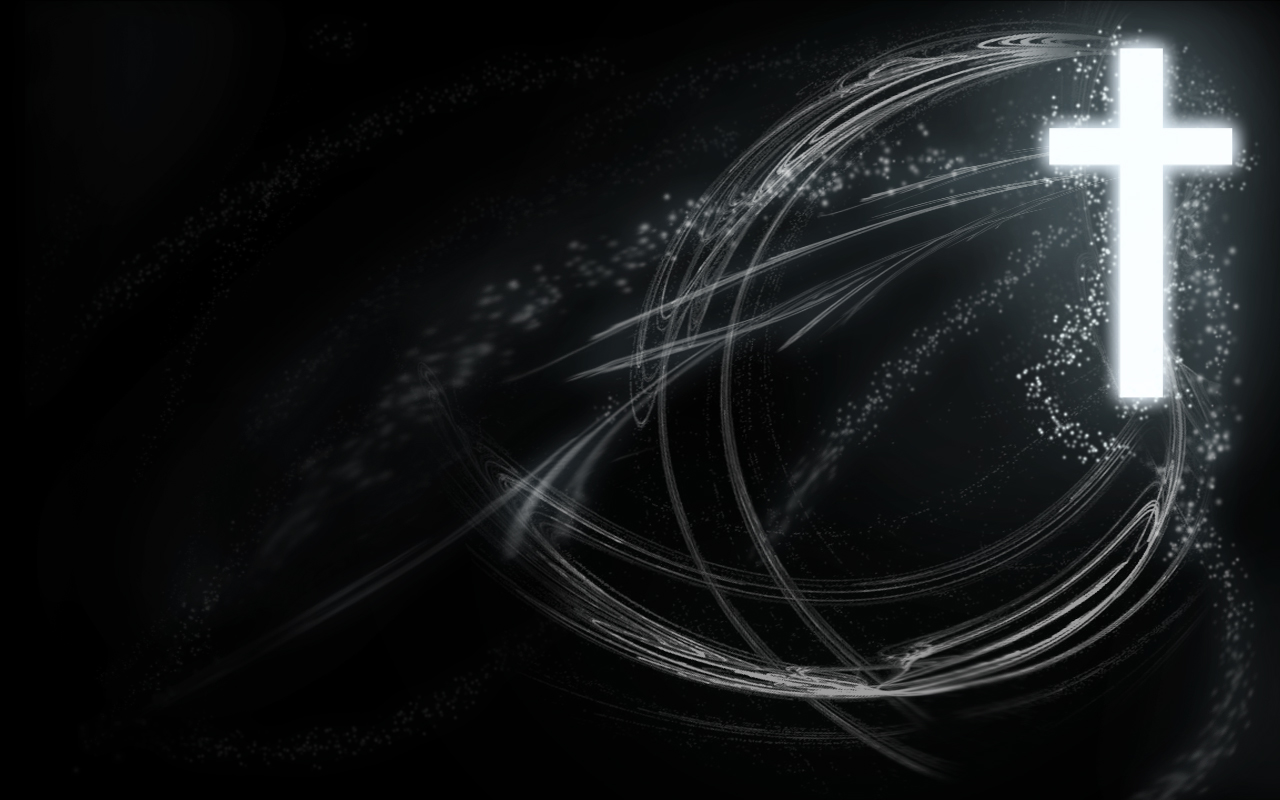 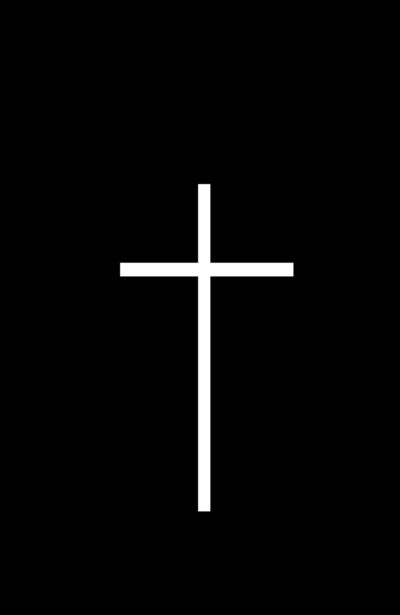 Survival
Spiritual Awareness Checklist

Determine where you'd go if you had to seek immediate help.
Iron sharpens iron, So one man sharpens another.
					 Proverbs 27:17
Spiritual
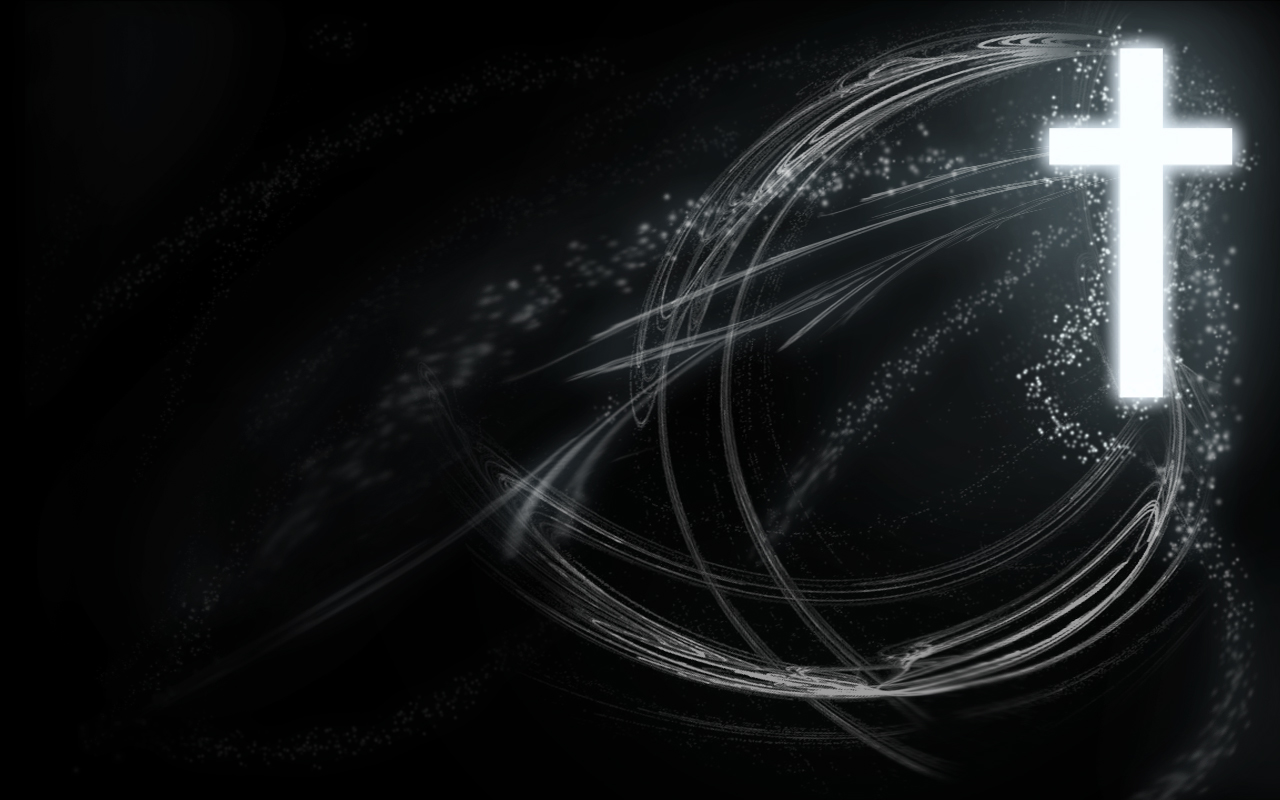 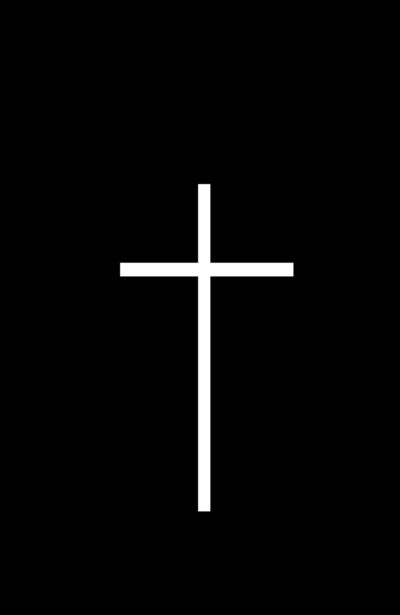 Survival
Spiritual Awareness Checklist

Determine where you'd go if you had to seek immediate help.
A wise man will hear and increase in learning, And a man of understanding will acquire wise counsel.
					     Proverbs 1:5
Spiritual
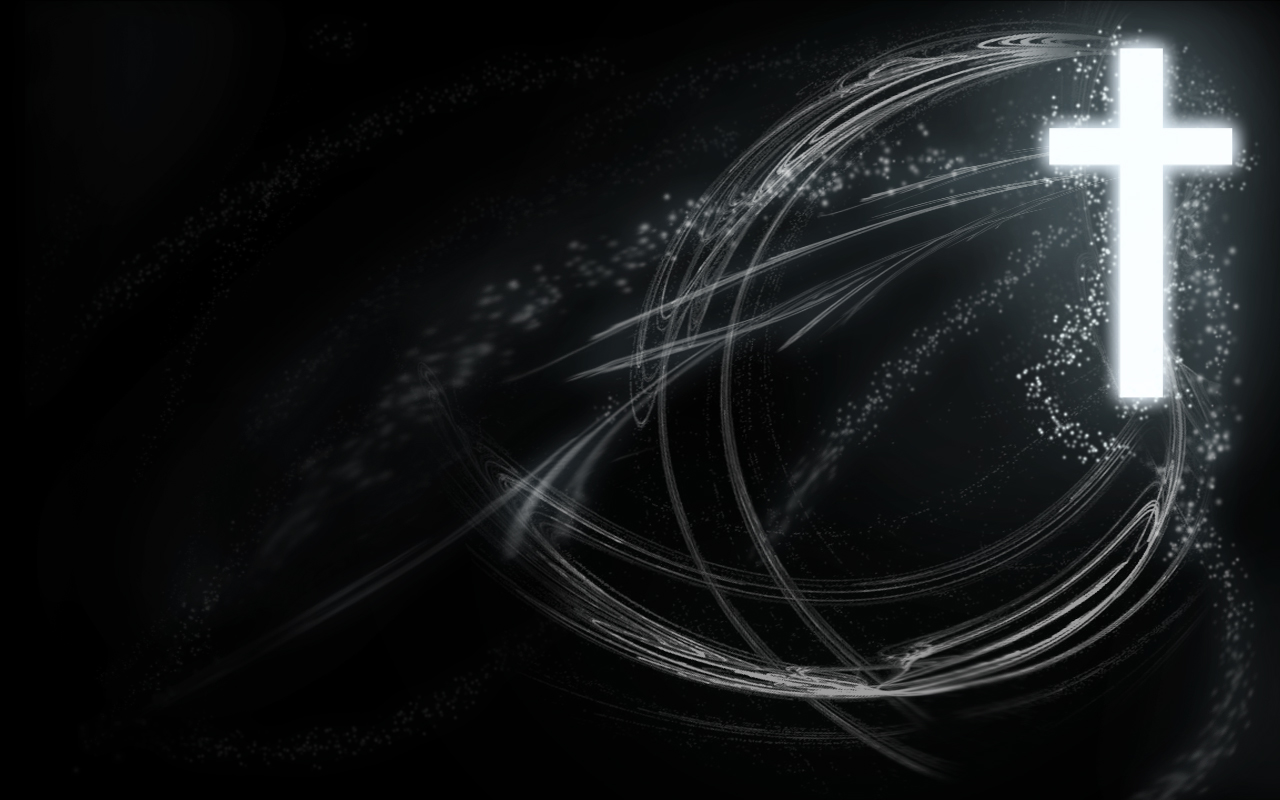 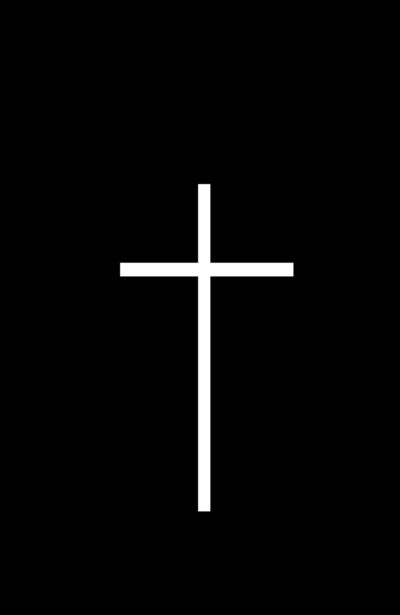 Survival
Spiritual Awareness Checklist

Find the way of escape.
Spiritual
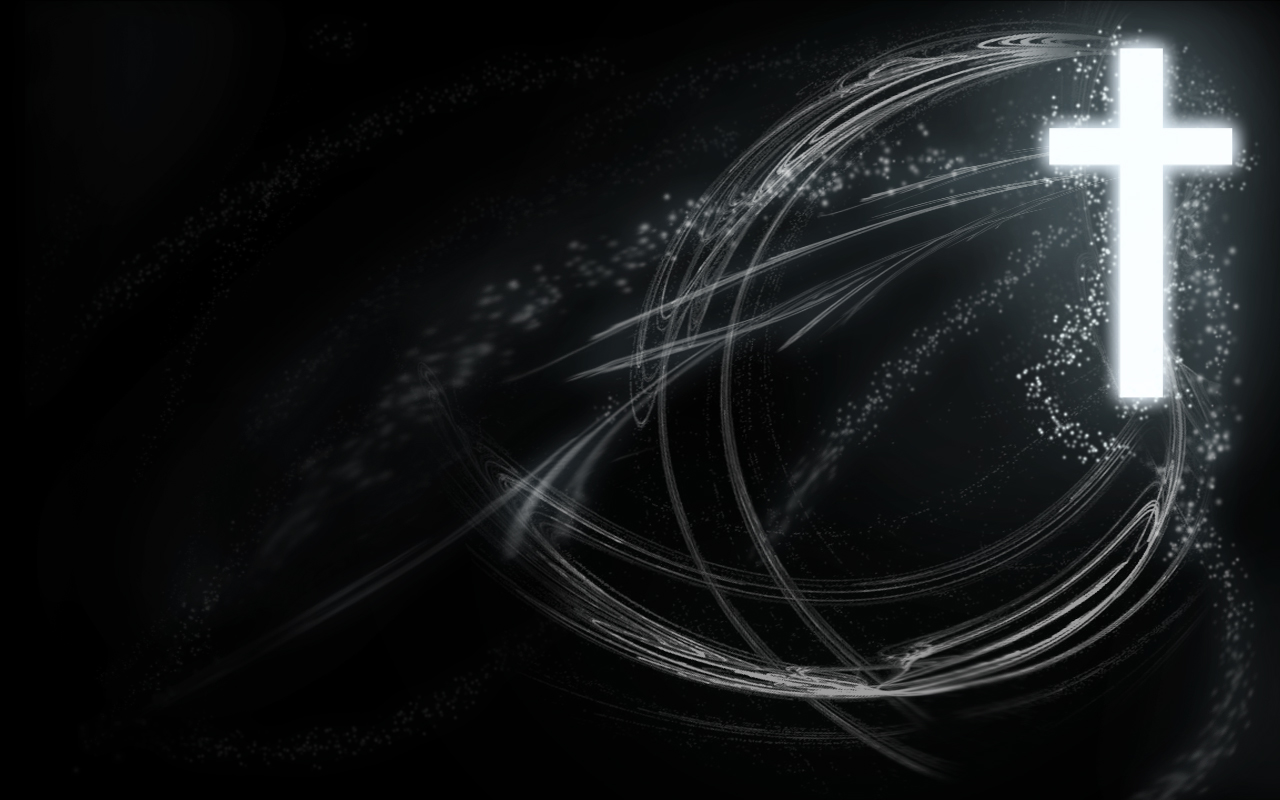 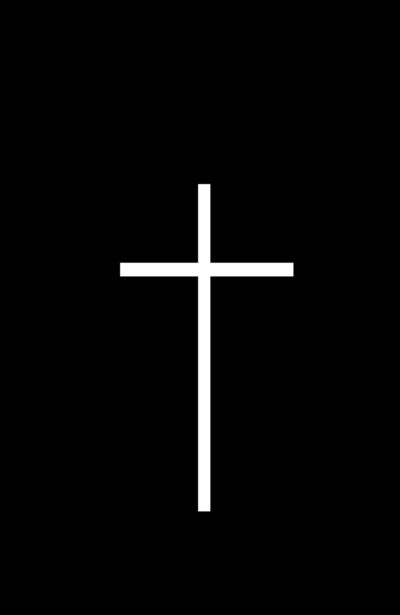 Survival
Spiritual Awareness Checklist

Find the way of escape.
No temptation has overtaken you but such as is common to man; and God is faithful, who will not allow you to be tempted beyond what you are able, but with the temptation will provide the way of escape also, so that you will be able to endure it.
				    1 Corinthians 10:13
Spiritual
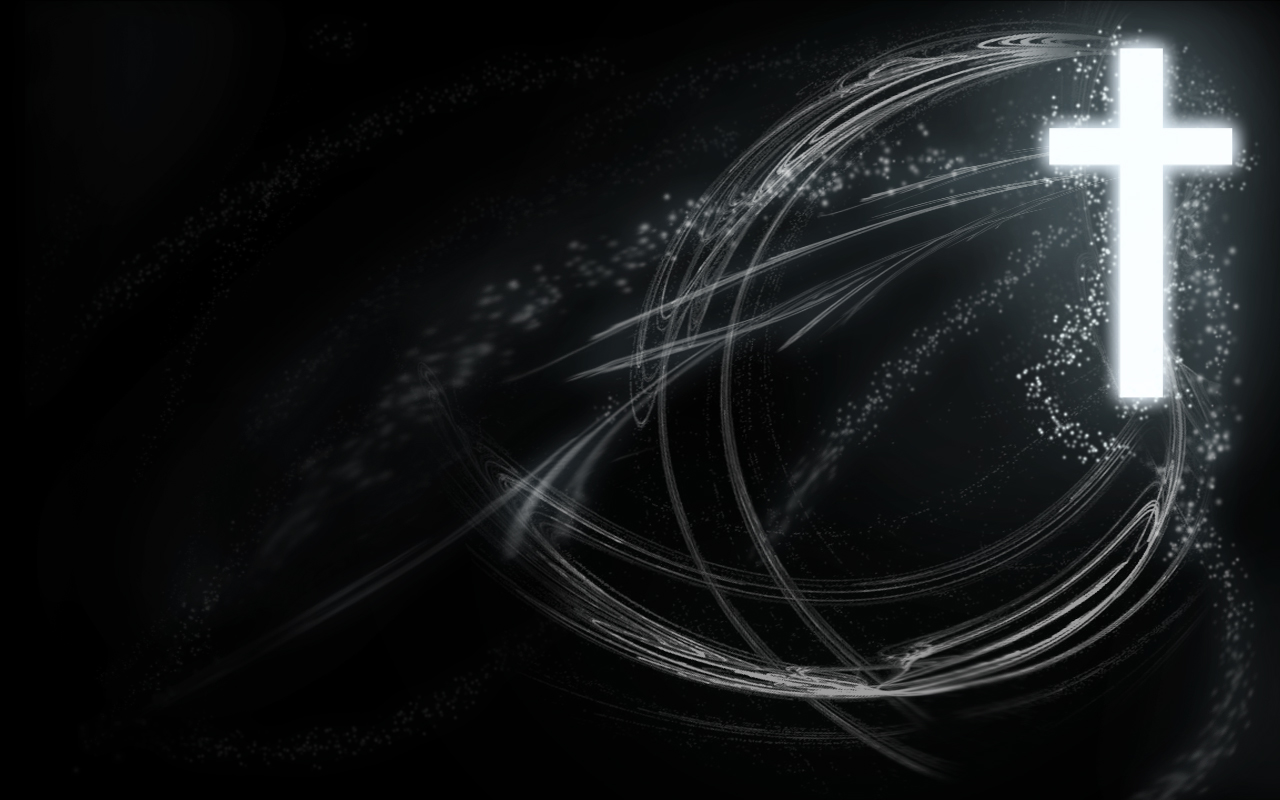 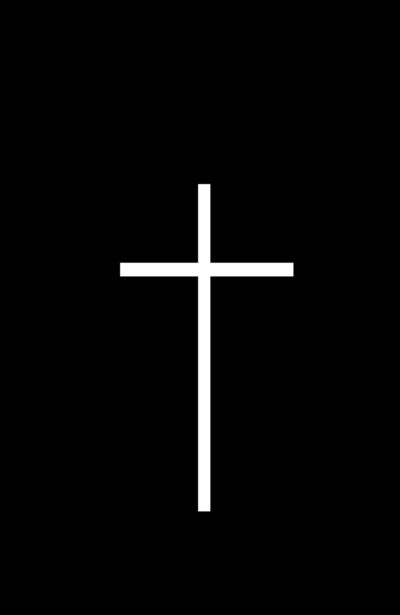 Survival
Spiritual Awareness Checklist

Find the way of escape.
How will we escape if we neglect so great a salvation? After it was at the first spoken through the Lord, it was confirmed to us by those who heard.
					     Hebrews 2:3
Spiritual
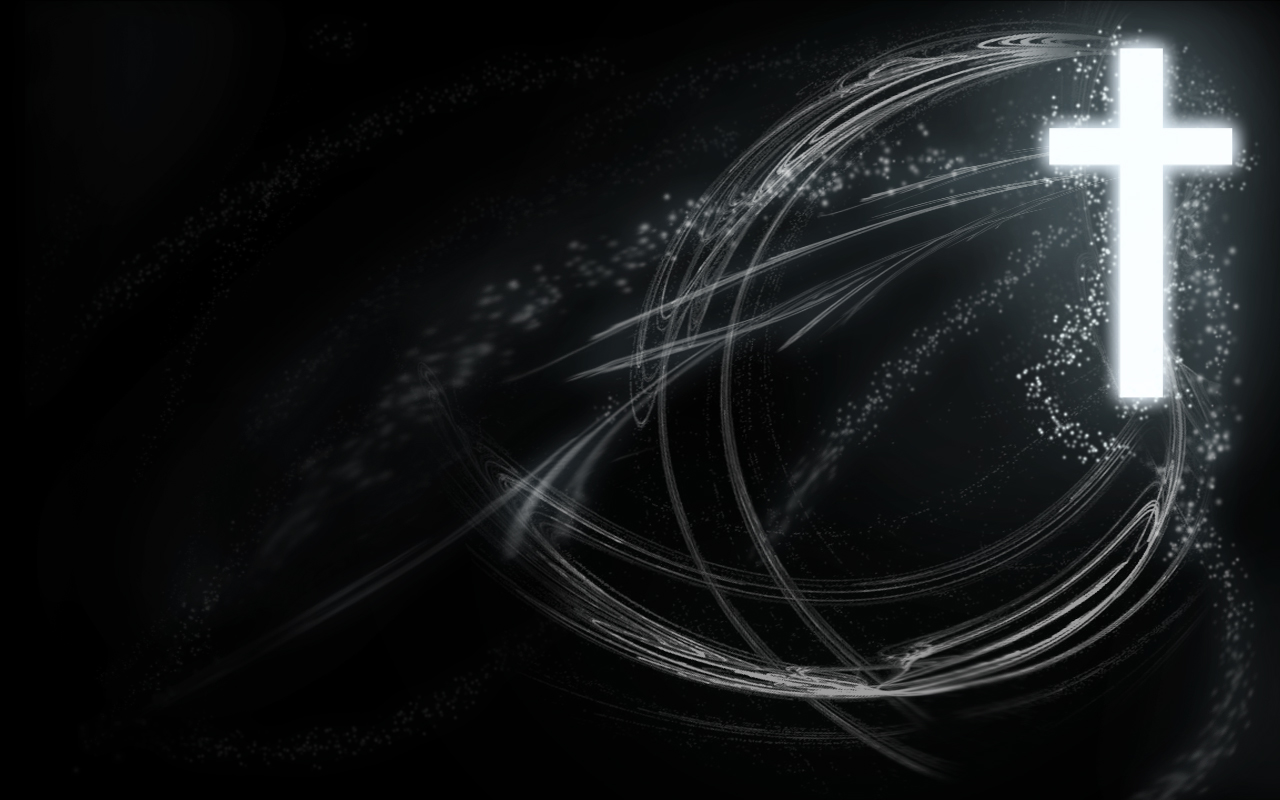 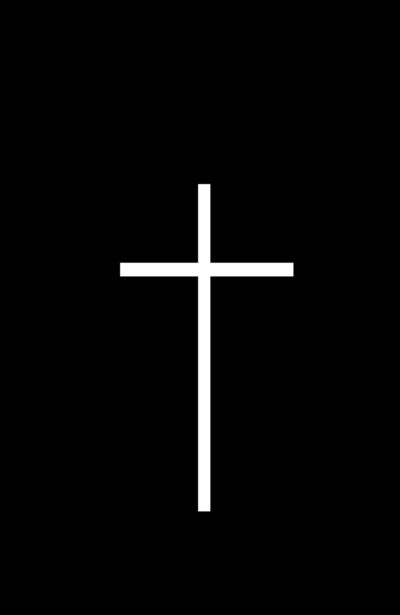 Survival
Spiritual Awareness Checklist

Determine whether you are someone others could follow.
Spiritual
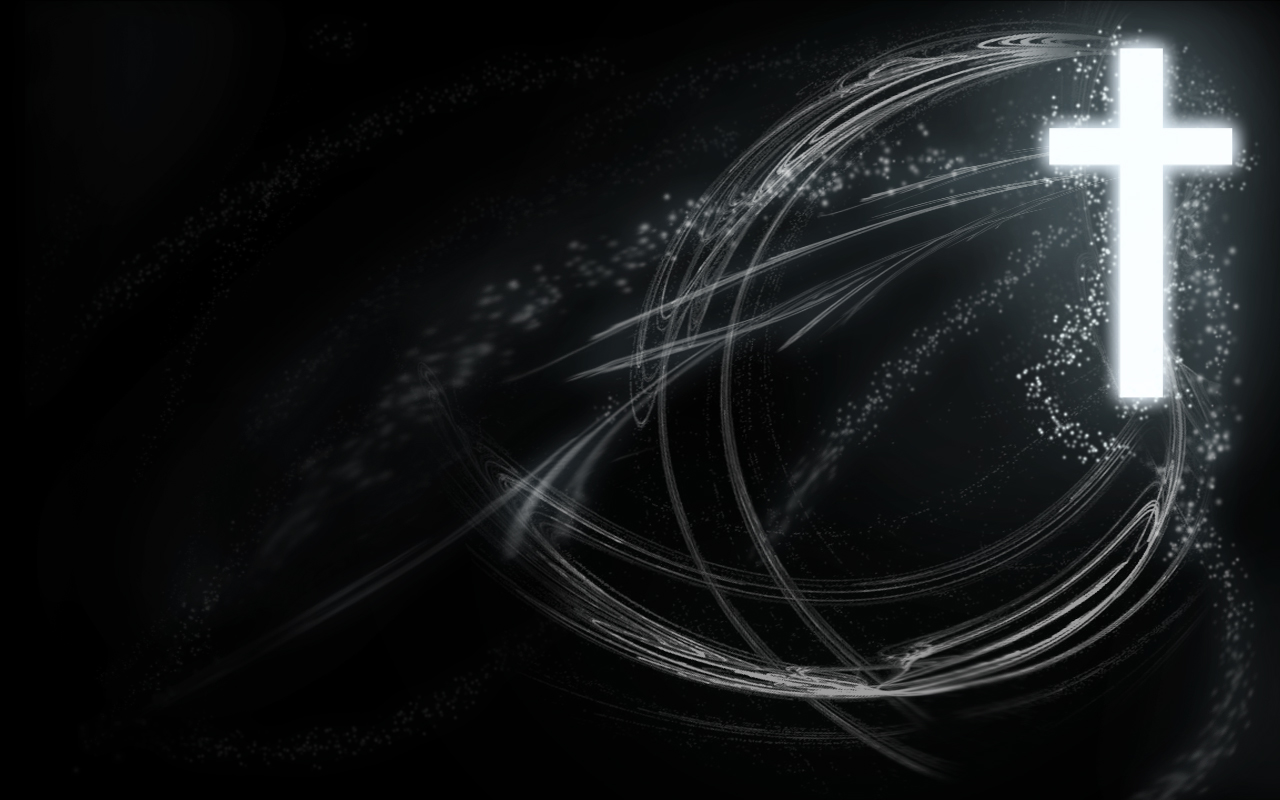 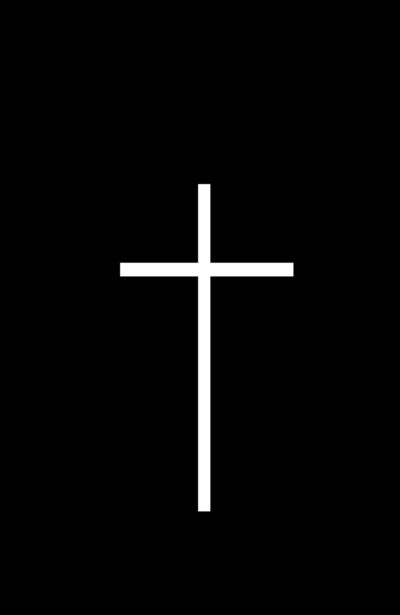 Survival
Spiritual Awareness Checklist

Determine whether you are someone others could follow.
Likewise urge the young men to be sensible; in all things show yourself to be an example of good deeds, with purity in doctrine, dignified, sound in speech which is beyond reproach, so that the opponent will be put to shame, having nothing bad to say about us.
					         Titus 2:6-8
Spiritual
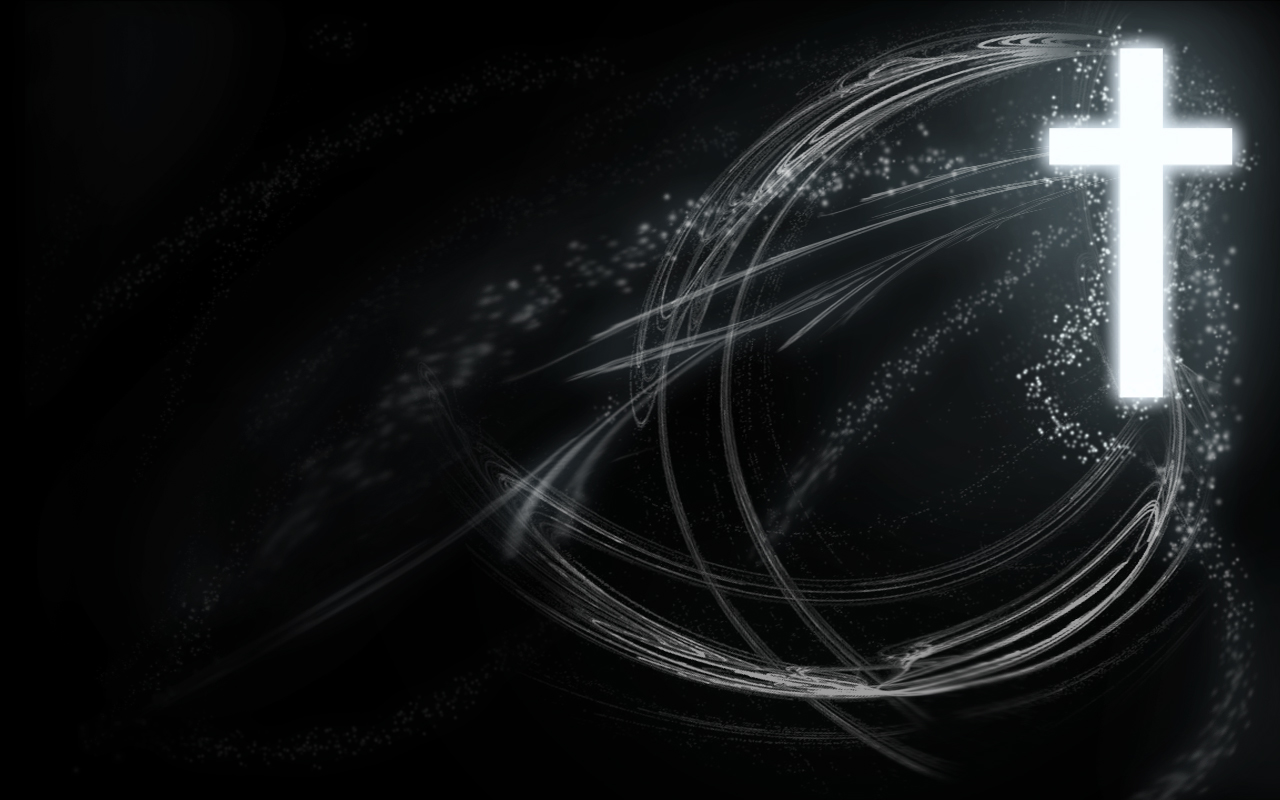 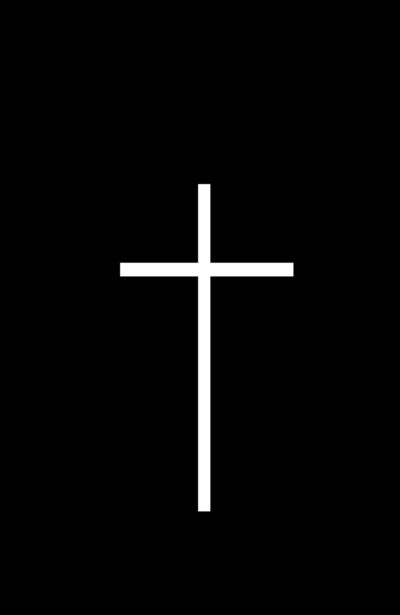 Survival
Spiritual Awareness Checklist

Determine whether you are someone others could follow.
It is a trustworthy statement, deserving full acceptance, that Christ Jesus came into the world to save sinners, among whom I am foremost of all. Yet for this reason I found mercy, so that in me as the foremost, Jesus Christ might demonstrate His perfect patience as an example for those who would believe in Him for eternal life.
				      1 Timothy 1:15-16
Spiritual
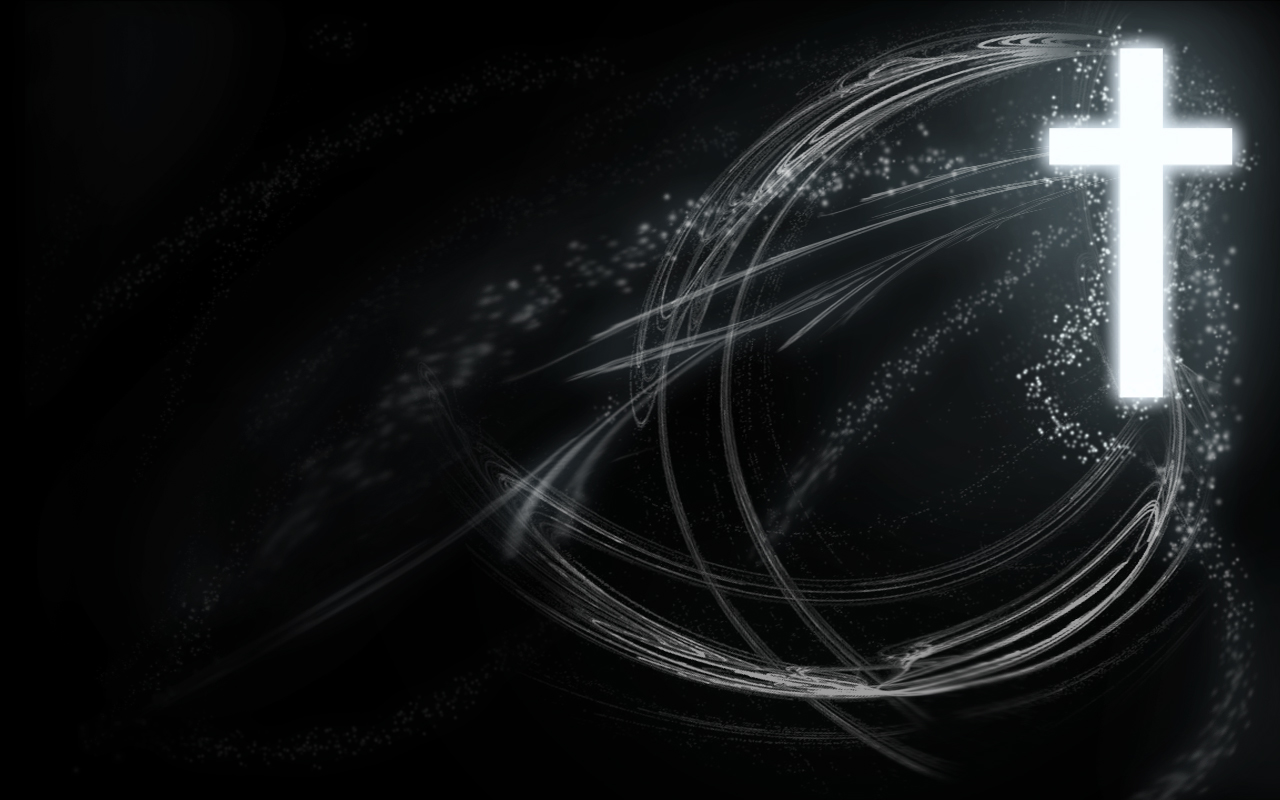 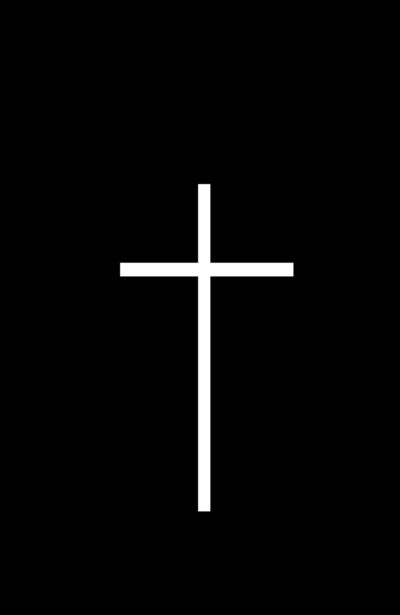 Survival
Spiritual Awareness Checklist

Look at what others around  you are doing.
Look for things that seem out of place.
Determine where you'd go if you had to seek immediate help.
Find the way of escape.
Determine whether you are someone others could follow.
“Therefore, prepare your minds for action, keep sober in spirit, fix your hope completely on the grace to be brought to you at the revelation of Jesus Christ.”
														       1 Peter 1:13